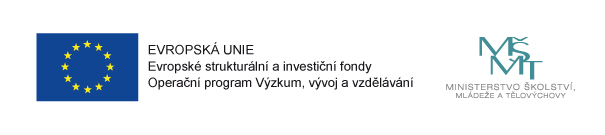 Pozvánka na seminář„Počítačem řízené stroje ve výuce na ZŠ “pořádaný v rámci MAP pro ORP Plzeň
Dovolujeme si Vás pozvat na seminář pořádaný ve spolupráci se Západočeskou univerzitou v Plzni

Termín konání: 24. 11. 2017 od 9.00 hod  
Místo konání:  ZČU, Pedagogická fakulta, Klatovská 51, Plzeň, III. patro, KL 305
Lektor: Mgr. Jan Krotký, Ph.D., odborný asistent katedry matematiky, fyziky a technické výchovy, Mgr. Jan Fadrhonc
Program: 
vybraná didaktická specifika implementace počítačem řízených strojů do výuky
zkušenosti s těmito stroji ze zahraničí
pohled do nedávné historie a  výrobků, které tehdy žáci a studenti dokázali vyrobit 
technická problematika obsluhy a práce se stroji jako je školní 3D tiskárna nebo CNC frézka a laserová gravírovačka 
účastníci si vyzkouší pomocí volně dostupných programů nakreslit model pro 3D tisk nebo gravírování a sami zjistí relativní jednoduchost celého procesu a jeho silné a slabé stránky
diskuse
Seminář pro účastníky je zdarma a je pořádán v rámci Místního akčního plánu rozvoje vzdělávání v území ORP Plzeň. Kapacita je omezena na maximálně 20 osob, proto prosíme o včasnou registraci prostřednictvím formuláře: 1url.cz/rtSzt
Děkujeme a těšíme se na spolupráci 
realizační tým projektu
Zkušenosti
Mgr. Petra Pitelková
Odborný manažer pro aktivitu 
Budování znalostních kapacit
+420 777 813 841, p.pitelkova@centrum.cz
Statutární město Plzeň
nám. Republiky 1, 306 32 Plzeň
www.plzen.eu